JEDI
Jülich Electric Dipole moment Investigations
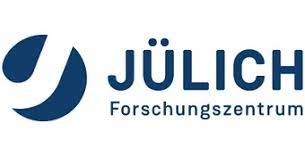 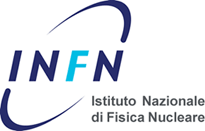 Consiglio di Sezione Bari 09/07/2021
JEDI (2018-2024)
Tecnologia della Polarizazione per esperimenti di precisoine.

 Ricerca del momento di dipolo elettrico (EDM) di protoni e/o deuteroni in un anello di accumulazione:
Prima misura di fattibilità della misura del EDM dei deuteroni a COSY.
Produzione di un  Technical Design Report per la prima generazione di macchine dedicate a questa misura machine.
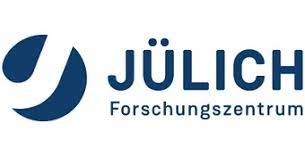 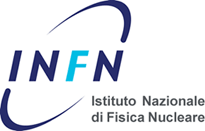 Consiglio di Sezione Bari 09/07/2021
Attività JEDI BA 2022
Sviluppo slow control misura sezione d’urto logitudinale p  p 

Turni misura

Commissioning telescopio silici per misura della polarizzazione
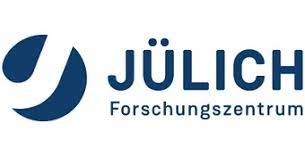 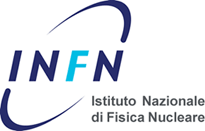 Consiglio di Sezione Bari 09/07/2021
Manpower e richieste fianziarie 2022
G. Tagliente   30%
Richieste finanziarie
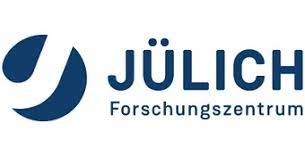 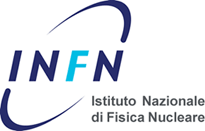 Consiglio di Sezione Bari 09/07/2021